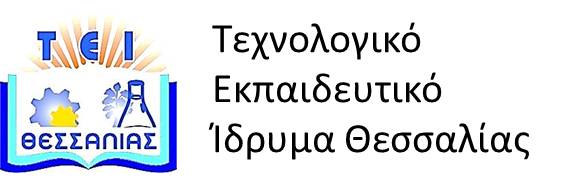 Οργάνωση και Διοίκηση Επιχειρήσεων
Ενότητα 2:  Οργάνωση-Business Plan.
Διδάσκων: Γεώργιος Ασπρίδης,
Επίκουρος Καθηγητής.
Τμήμα Διοίκησης Επιχειρήσεων.
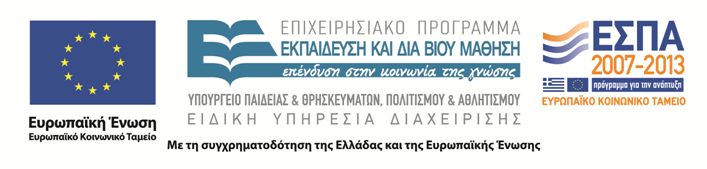 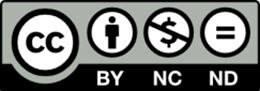 Άδειες χρήσης
Το παρόν εκπαιδευτικό υλικό υπόκειται στην παρακάτω άδεια χρήσης Creative Commons (C C): Αναφορά δημιουργού (B Y), Μη εμπορική χρήση (N C), Μη τροποποίηση (N D), 3.0, Μη εισαγόμενο. 
Για εκπαιδευτικό υλικό, όπως εικόνες, που υπόκειται σε άλλου τύπου άδειας χρήσης, η άδεια χρήσης αναφέρεται ρητώς.
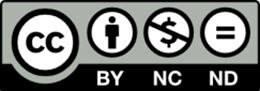 2
Χρηματοδότηση
Το παρόν εκπαιδευτικό υλικό έχει αναπτυχθεί στα πλαίσια του εκπαιδευτικού έργου του διδάσκοντα. 
Το έργο «Ανοικτά Ακαδημαϊκά Μαθήματα στο ΤΕΙ Θεσσαλίας» έχει χρηματοδοτήσει μόνο τη αναδιαμόρφωση του εκπαιδευτικού υλικού.
Το έργο υλοποιείται στο πλαίσιο του Επιχειρησιακού Προγράμματος  «Εκπαίδευση και Δια Βίου Μάθηση» και συγχρηματοδοτείται από την Ευρωπαϊκή Ένωση (Ευρωπαϊκό Κοινωνικό Ταμείο) και από εθνικούς πόρους.
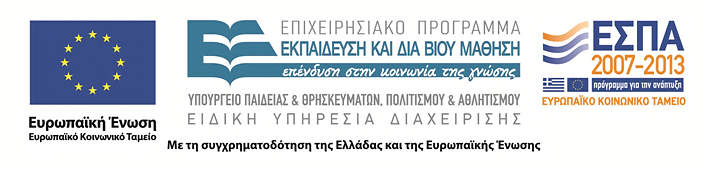 3
Περιεχόμενα ενότητας
1) Περί Οργανώσεων
2) Υποδείγματα Οργανωτικών Διαγραμμάτων
3) Business Plan
Οργάνωση-Business Plan
4
ΠΕΡΙ ΟΡΓΑΝΩΣΕΩΝ
Οργάνωση-Business Plan
5
Η θεωρία του Max Weber [1]
Τα άτομα που στελεχώνουν τη γραφειοκρατία  επιλέγονται και δεν εκλέγονται.
Οι  εργαζόμενοι  της γραφειοκρατίας υπακούουν σε συγκεκριμένα καθήκοντα και υποχρεώσεις και οφείλουν να συμμορφώνονται  σε μία σειρά  απρόσωπων ρυθμίσεων.
Σε κάθε γραφειοκρατική  οργάνωση τα μέλη της έχουν συγκεκριμένες αρμοδιότητες και ευθύνες οι οποίες πηγάζουν  από την θέση που κατέχουν  στο οργανωτικό διάγραμμα.
Όσο ανεβαίνουμε ιεραρχικά τόσο αυξάνονται και οι αρμοδιότητες κάθε στελέχους.
Η αμοιβή κάθε εργαζομένου βασίζεται στην καταβολή  ενός σταθερού μισθού  και στη συνέχεια μίας σύνταξης.
Οργάνωση-Business Plan
6
Η θεωρία του Max Weber [2]
Η απασχόληση των στελεχών μιας γραφειοκρατίας έχει συνήθως το χαρακτήρα της μονιμότητας.
Η  εξέλιξη των στελεχών μίας γραφειοκρατίας γίνεται είτε με το σύστημα  της αρχαιότητας, είτε με το κατά εκλογή σύστημα.
Η περιουσία της γραφειοκρατικής οργάνωσης ανήκει σε αυτήν και όχι στα μέλη που τη στελεχώνουν.
Ο κάθε υπάλληλος οφείλει να τηρεί τα καθήκοντά του τηρώντας μία στάση τυπική και απρόσωπη.
Η κύρια απασχόληση των στελεχών  είναι η γραφειοκρατική οργάνωση που έχουν ενταχθεί χωρίς αυτό να απαγορεύει την ενασχόλησή τους σε άλλη θέση, η οποία θέση δε δημιουργεί πρόβλημα στην καλή λειτουργία της βασικής τους δουλειάς.
Οργάνωση-Business Plan
7
Τι είναι η Οργάνωση
Η οργάνωση  είναι  ένα  σύνολο  συνειδητά συντονισμένων  δραστηριοτήτων από ένα  σύνολο ανθρώπων που με βάση την επικοινωνία  προσπαθούν να  πετύχουν ένα   αποτέλεσμα / σκοπό.
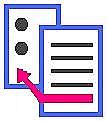 Οργάνωση-Business Plan
8
ΥΠΟΔΕΙΓΜΑΤΑ ΟΡΓΑΝΩΤΙΚΩΝ ΔΙΑΓΡΑΜΜΑΤΩΝ
Οργάνωση-Business Plan
9
Ενδεικτικό πυραμοειδές οργανωτικό διάγραμμα
Οργάνωση-Business Plan
10
Παράδειγμα κυκλικού οργανωτικού διαγράμματος
Οργάνωση-Business Plan
11
Τμηματοποίηση κατά λειτουργία
Οργάνωση-Business Plan
12
Τμηματοποίηση κατά προϊόν ή υπηρεσία
Οργάνωση-Business Plan
13
Γεωγραφική τμηματοποίηση
Οργάνωση-Business Plan
14
Τμηματοποίηση κατά πελάτες
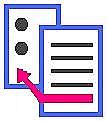 Οργάνωση-Business Plan
15
ΠΑΡΑΔΕΙΓΜΑΤΑ ΟΡΓΑΝΩΤΙΚΩΝ ΔΙΑΓΡΑΜΜΑΤΩΝ [από πραγματική επιχείρηση]
Οργάνωση-Business Plan
16
1ο διάγραμμα
Οργάνωση-Business Plan
17
2ο διάγραμμα
Οργάνωση-Business Plan
18
3ο διάγραμμα
Οργάνωση-Business Plan
19
4ο διάγραμμα
Οργάνωση-Business Plan
20
5ο διάγραμμα
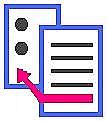 Οργάνωση-Business Plan
21
Business Plan
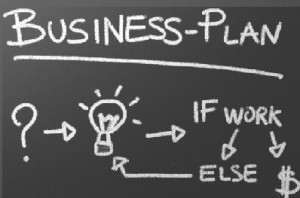 Από την ιστοσελίδα http://www.epiheirimatikotita.gr/joomla157
Οργάνωση-Business Plan
22
Το επιχειρηματικό σχέδιο
είναι περίληψη των κινήσεων και των δραστηριοτήτων του επιχειρηματία με σκοπό την οργανωμένη και ενδελεχή πρόβλεψη όλων των πιθανών παραμέτρων.
	είναι γραπτό σχέδιο του μοντέλου που η επιχείρηση προβλέπεται να ακολουθήσει,
	είναι ένα έγγραφο που περιγράφει τον τρόπο διαχείρισης μιας δραστηριότητας σε κάποιο χρονικό διάστημα. 
αποτελεί εργαλείο επικοινωνίας,
	έχει σκοπό την ανάλυση της υπάρχουσας κατάστασης, τόσο της αγοράς όσο και της επιχείρησης, λαμβάνοντας υπόψη όλες τις πιθανές παραμέτρους που μπορούν να επηρεάσουν θετικά ή αρνητικά, την οικονομική ανάπτυξη και βιωσιμότητα της επιχείρησης.
Οργάνωση-Business Plan
23
Η χρησιμότητας ενός επιχειρηματικού σχεδίου;
Συμβάλει στη δομή και στην οργάνωση της επιχείρησης. 
Βοηθάει στη λήψη αποφάσεων με βάση τους στόχους και την πολιτική της επιχείρησης. 
Παρέχει ξεκάθαρη εικόνα για την αγορά, τους πελάτες και τους ανταγωνιστές. 
Αποτελεί σημείο αναφοράς για τον έλεγχο της επίτευξης ή όχι των στόχων της επιχείρησης. 
Δείχνει τις αδυναμίες αλλά και τα δυνατά σημεία της επιχείρησης στον κλάδο που δραστηριοποιείται.
Θεωρείται πλέον απαραίτητο δικαιολογητικό για τη σύναψη δανείων, ανάληψη εθνικών και ευρωπαϊκών επιδοτήσεων και προσέλκυση επενδυτών.
Οργάνωση-Business Plan
24
ΠΕΡΙΛΑΜΒΑΝΕΙ:
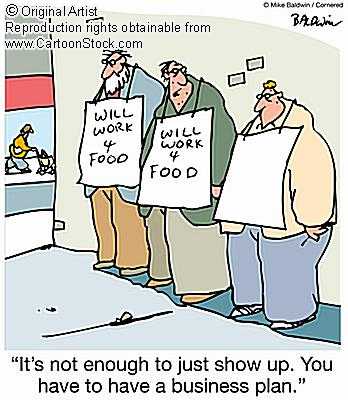 ΓΕΝΙΚΑ ΣΤΟΙΧΕΙΑ ΤΗΣ ΕΠ/ΣΗΣ
ΑΝΑΛΥΤΙΚΗ ΠΑΡΟΥΣΙΑΣΗ
ΠΕΡΙΓΡΑΦΗ ΤΗΣ ΕΠΕΝΔΥΣΗΣ
ΑΠΑΣΧΟΛΗΣΗ
ΤΟΠΟΣ ΕΓΚΑΤΑΣΤΑΣΗΣ ΤΗΣ ΕΠΕΝΔΥΣΗΣ
ΠΡΟΜΗΘΕΙΑ ΠΡΩΤΩΝ ΥΛΩΝ
ΠΑΡΑΓΩΓΙΚΗ ΔΙΑΔΙΚΑΣΙΑ
ΠΕΡΙΓΡΑΦΗ ΕΞΟΠΛΙΣΜΟΥ ΠΑΡΑΓΩΓΗΣ
ΕΓΚΑΤΑΣΤΑΣΕΙΣ
ΛΟΙΠΟΣ ΕΞΟΠΛΙΣΜΟΣ
ΔΙΑΤΑΞΗ ΕΞΟΠΛΙΣΜΟΥ (Υπάρχων & προβλεπόμενος)
ΜΕΤΑΦΟΡΙΚΑ ΜΕΣΑ
ΕΡΓΑ ΥΠΟΔΟΜΗΣ ΤΗΣ ΕΠΕΝΔΥΣΗΣ
ΣΥΝΟΛΙΚΟ ΚΟΣΤΟΣ ΤΗΣ     ΕΠΕΝΔΥΣΗΣ – ΧΡΗΜΑΤΟΔΟΤΗΣΗ
ΧΡΟΝΟΔΙΑΓΡΑΜΜΑ ΥΛΟΠΟΙΗΣΗΣ ΤΗΣ ΕΠΕΝΔΥΣΗΣ
ΣΤΟΙΧΕΙΑ ΤΟΥ ΤΟΜΕΑ ΔΡΑΣΤΗΡΙΟΠΟΙΗΣΗΣ ΤΗΣ ΕΠΙΧΕΙΡΗΣΗΣ
ΠΡΟΟΠΤΙΚΕΣ ΒΙΩΣΙΜΟΤΗΤΑΣ ΤΗΣ ΕΠΕΝΔΥΣΗΣ
Οργάνωση-Business Plan
25
SWOT ANALYSIS
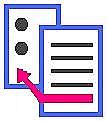 Οργάνωση-Business Plan
26
Τέλος ενότητας
Επεξεργασία υλικού: 
Μέγας Χρήστος
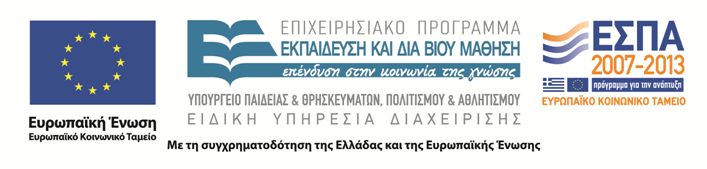 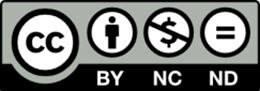